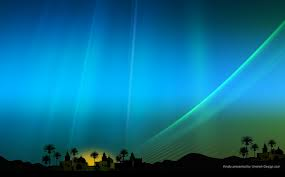 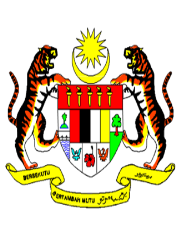 KHUTBAH AIDILADHA
1439H
AIDILADHA : MANIFESTASI PENYERAHAN KEPADA PENCIPTA
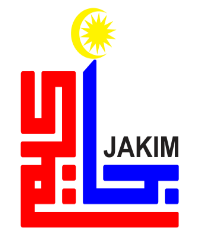 جابتن كماجوان إسلام مليسيا
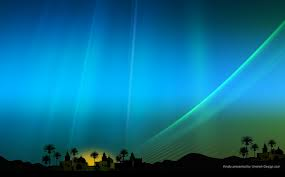 TAKBIR
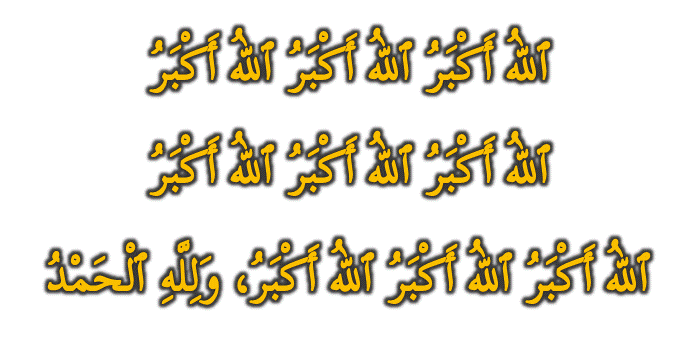 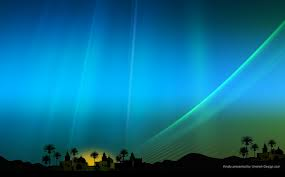 PUJI-PUJIAN
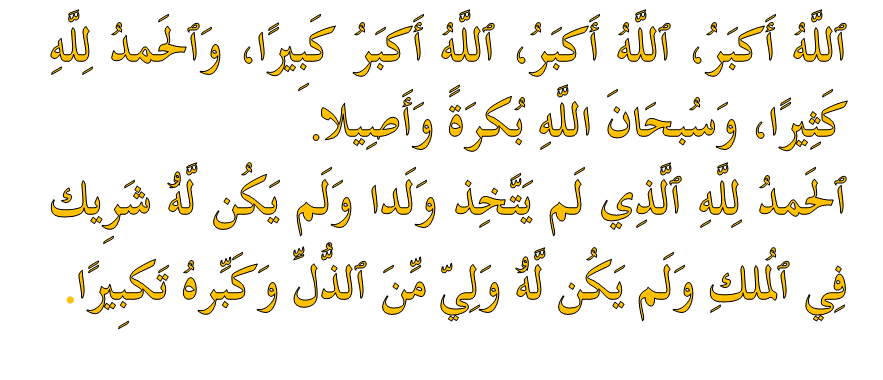 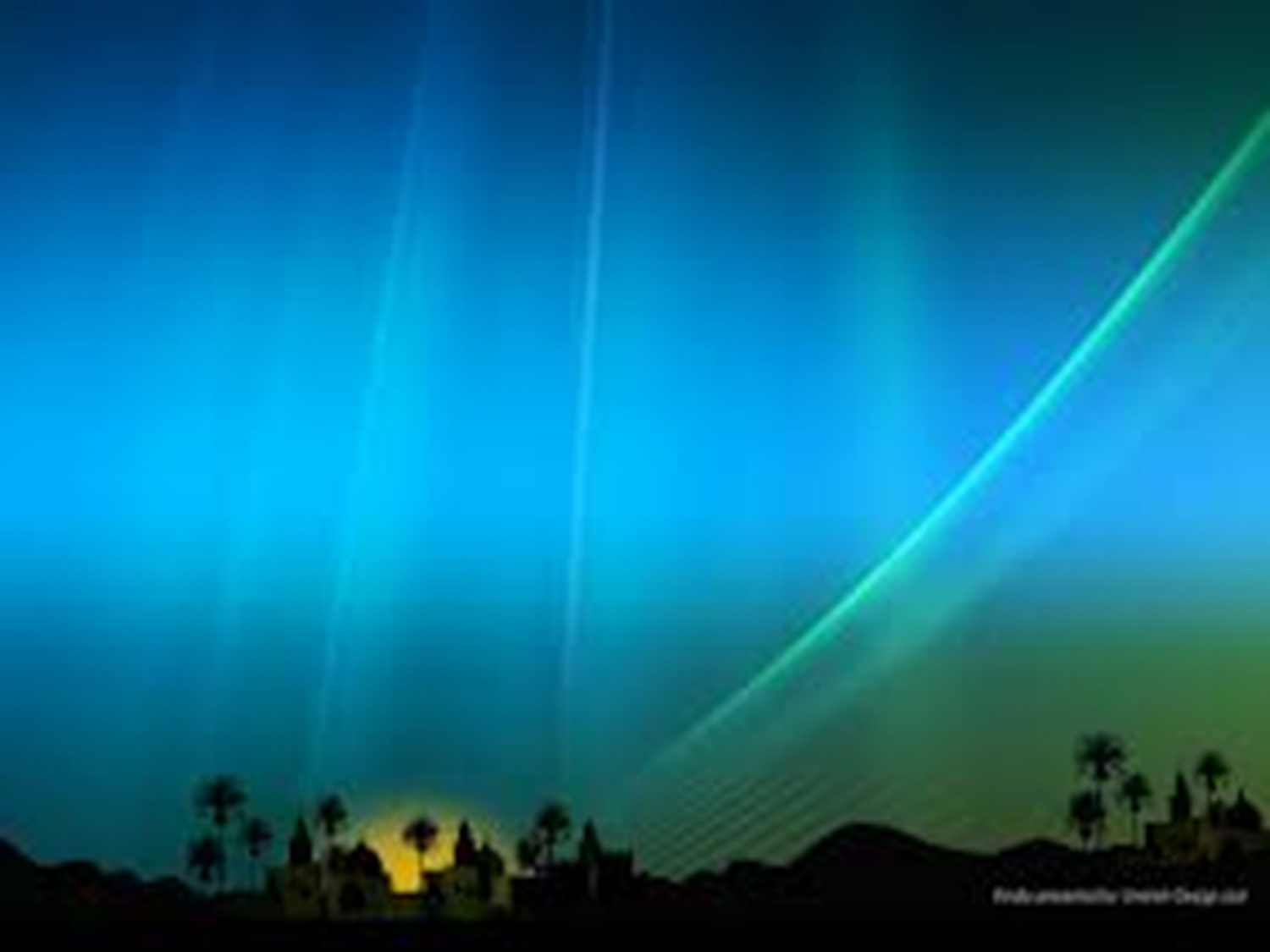 SYAHADAH
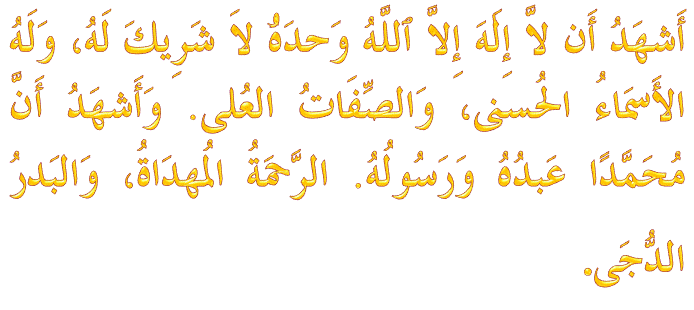 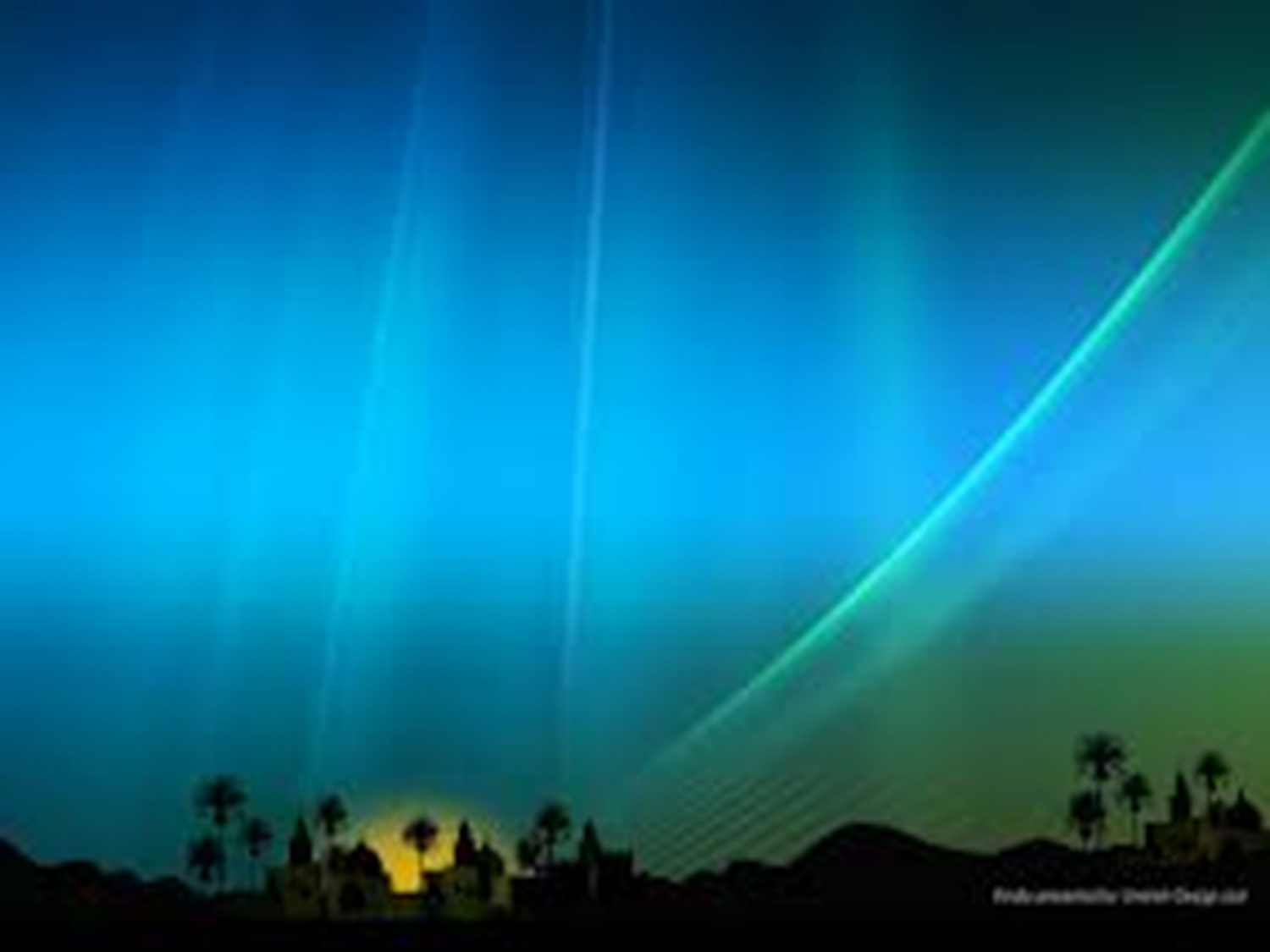 SELAWAT
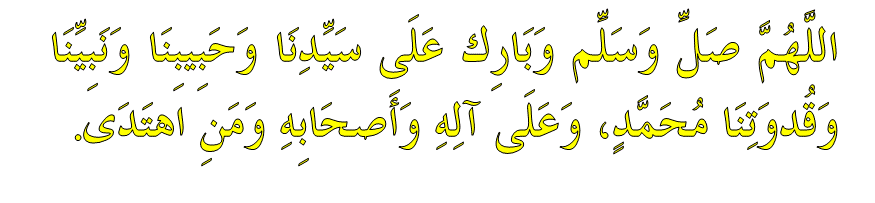 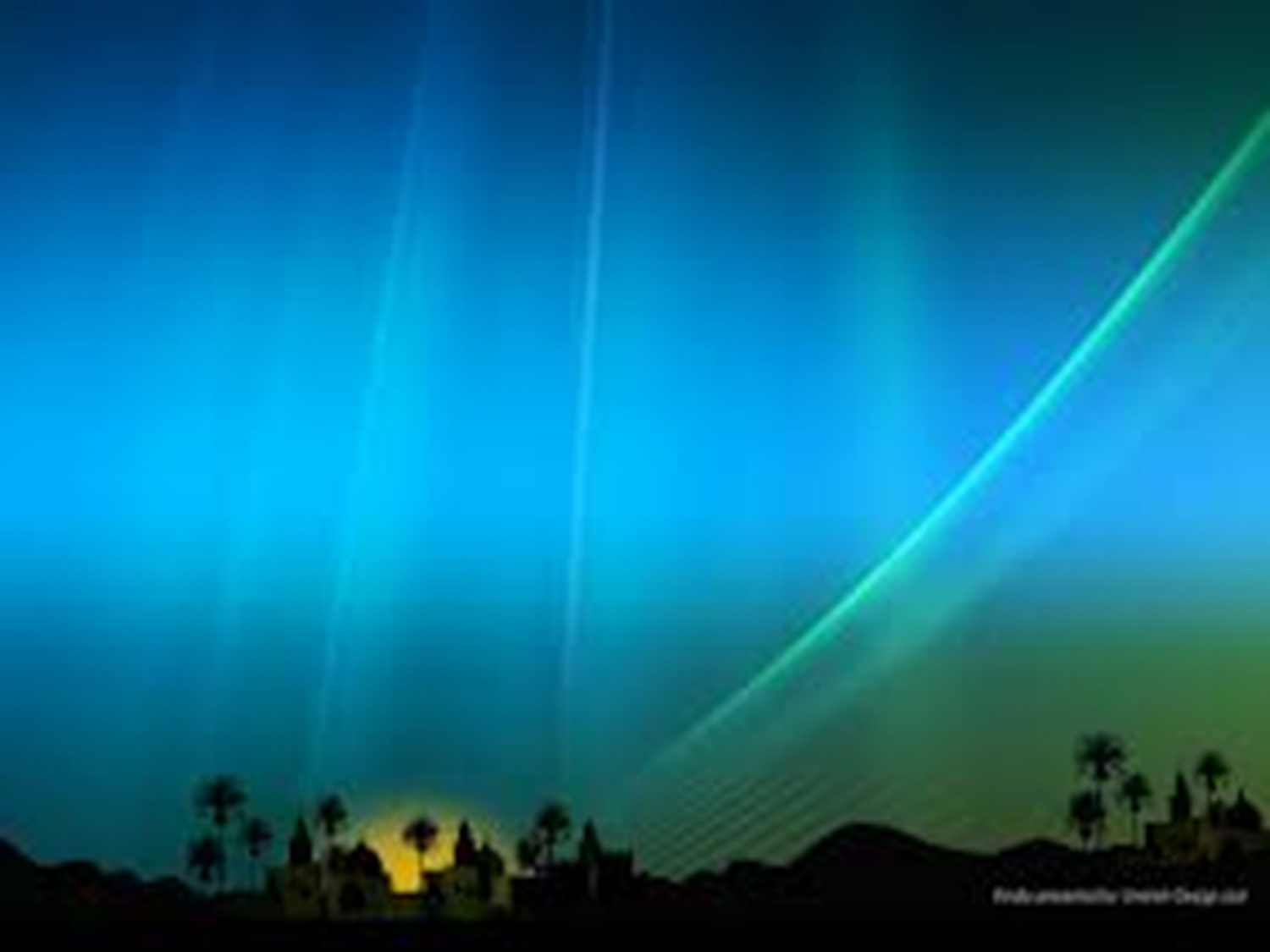 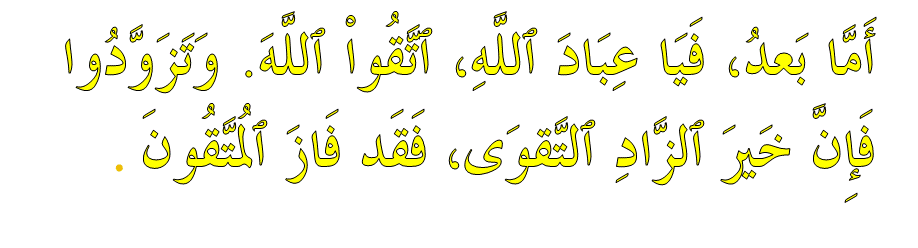 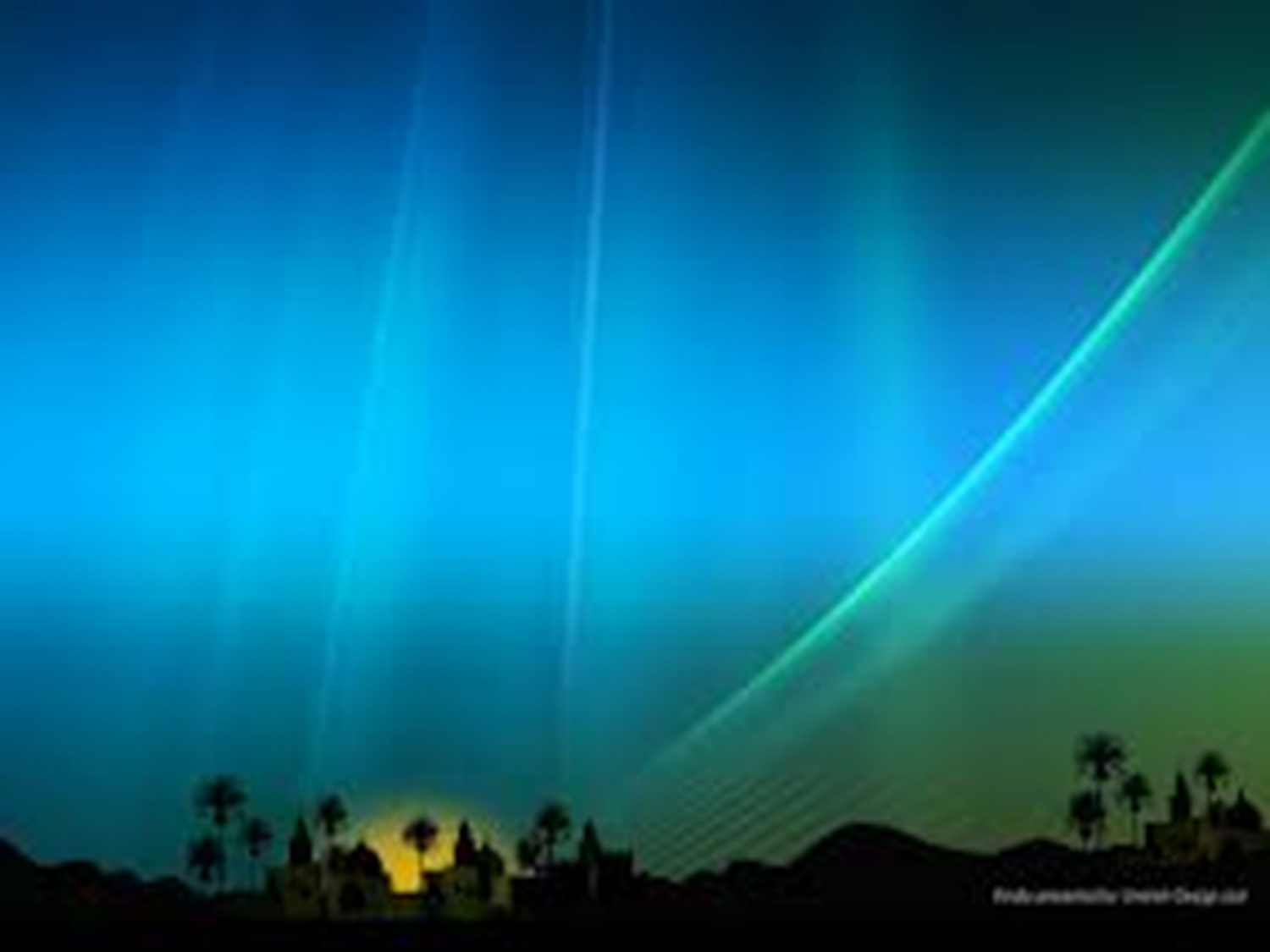 Tajuk Khutbah
“Aidiladha: 
Manifestasi Penyerahan kepada Pencipta”
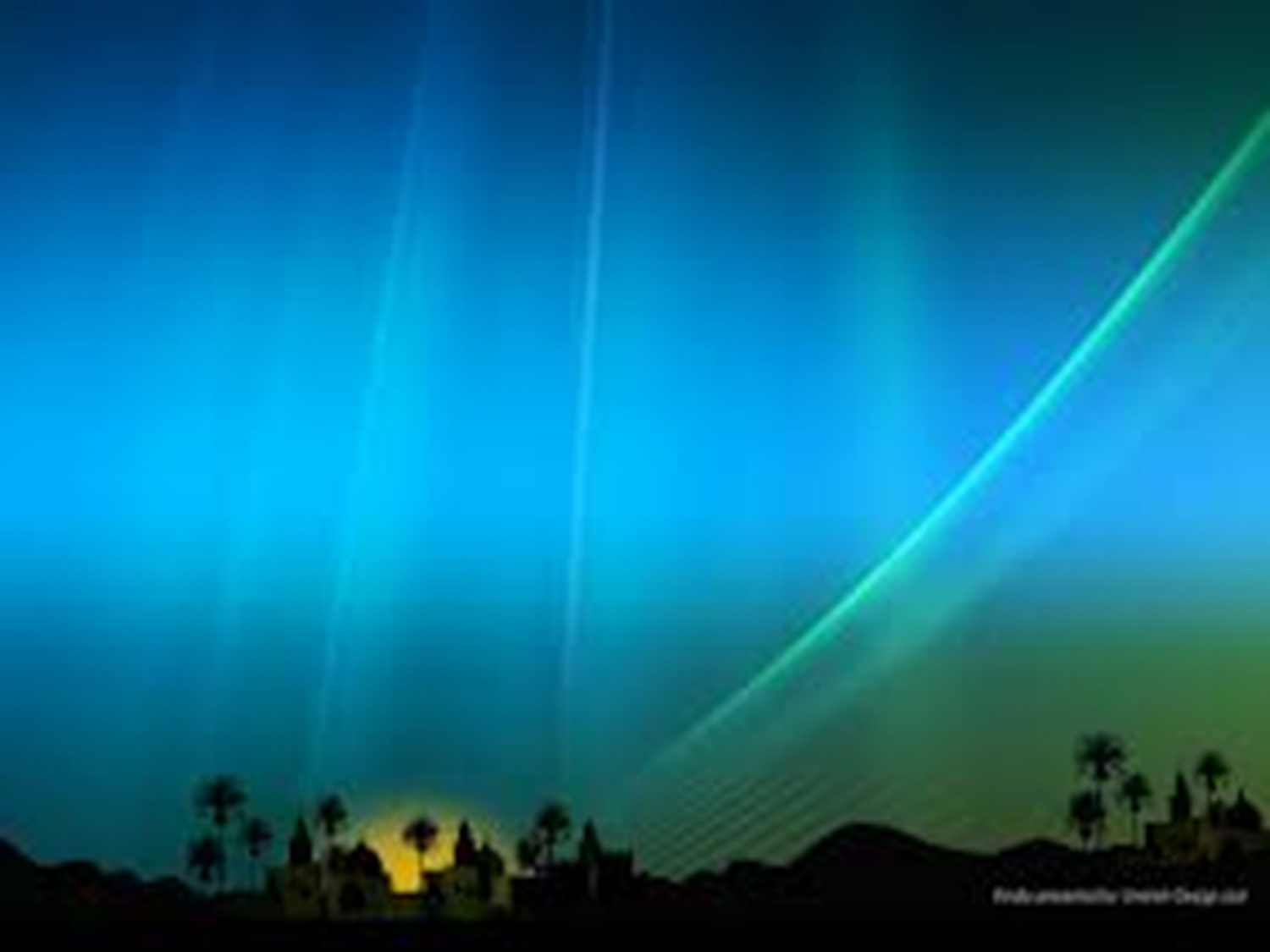 Hikmah pengajaran daripada sirah Nabi Ibrahim bahawa Islam membawa maksud penyerahan diri kepada Allah.
Oleh itu, setiap mukmin akan diuji oleh Allah , sebagai peringatanm teguran , penghapusan dosa dan juga untuk mengangkat darjat kedudukan agar kemabali bertakwa kepada Allah
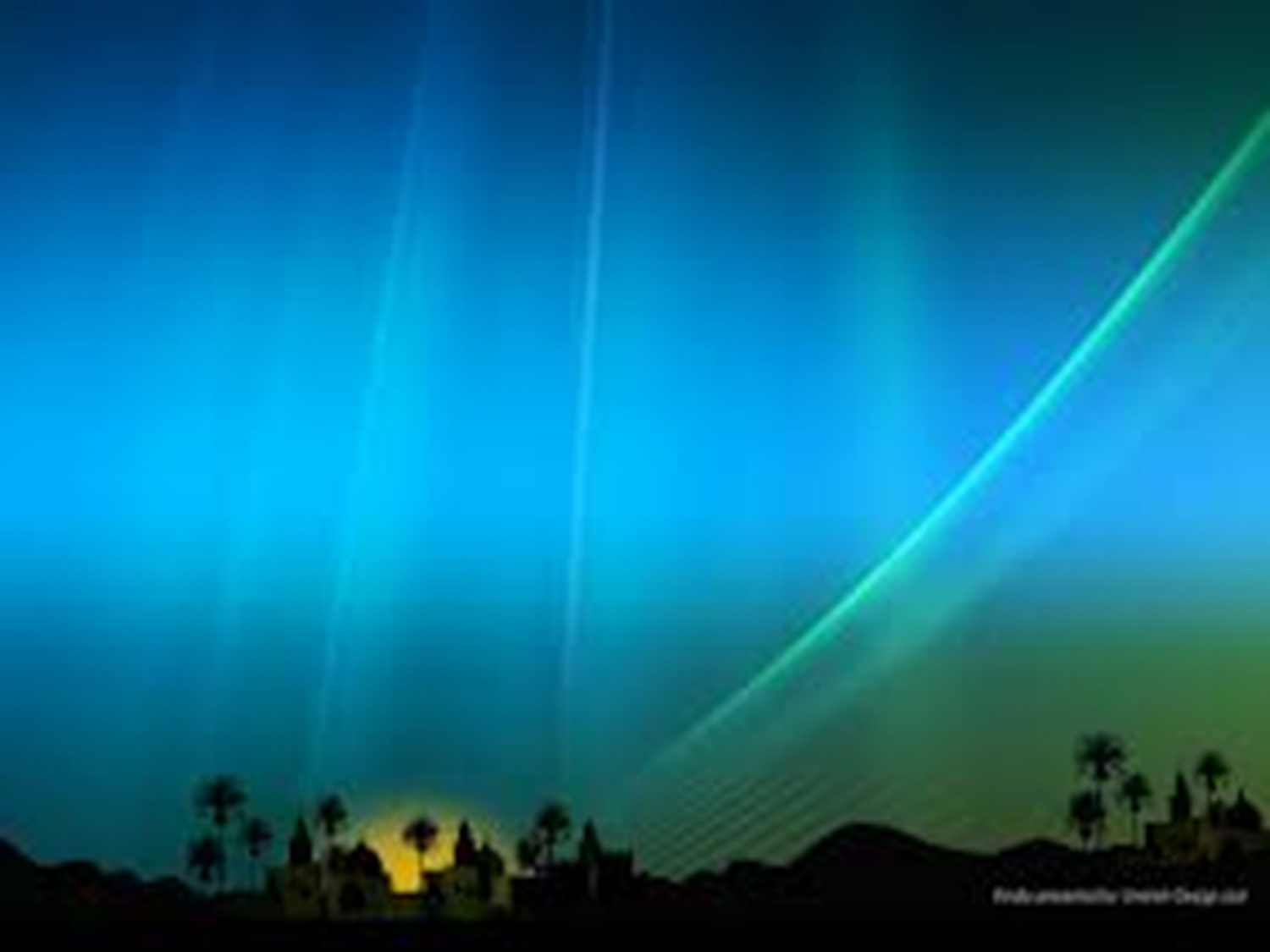 Firman Allah SWT
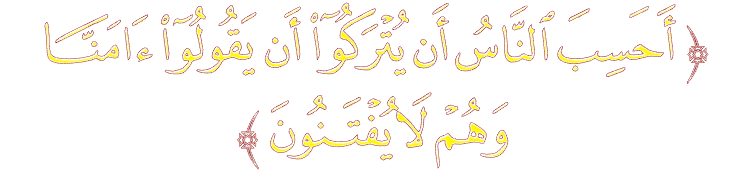 Maksudnya: 
“Patutkah manusia menyangka bahawa mereka akan dibiarkan dengan hanya berkata: Kami beriman, sedang mereka tidak diuji (dengan sesuatu cubaan)?”
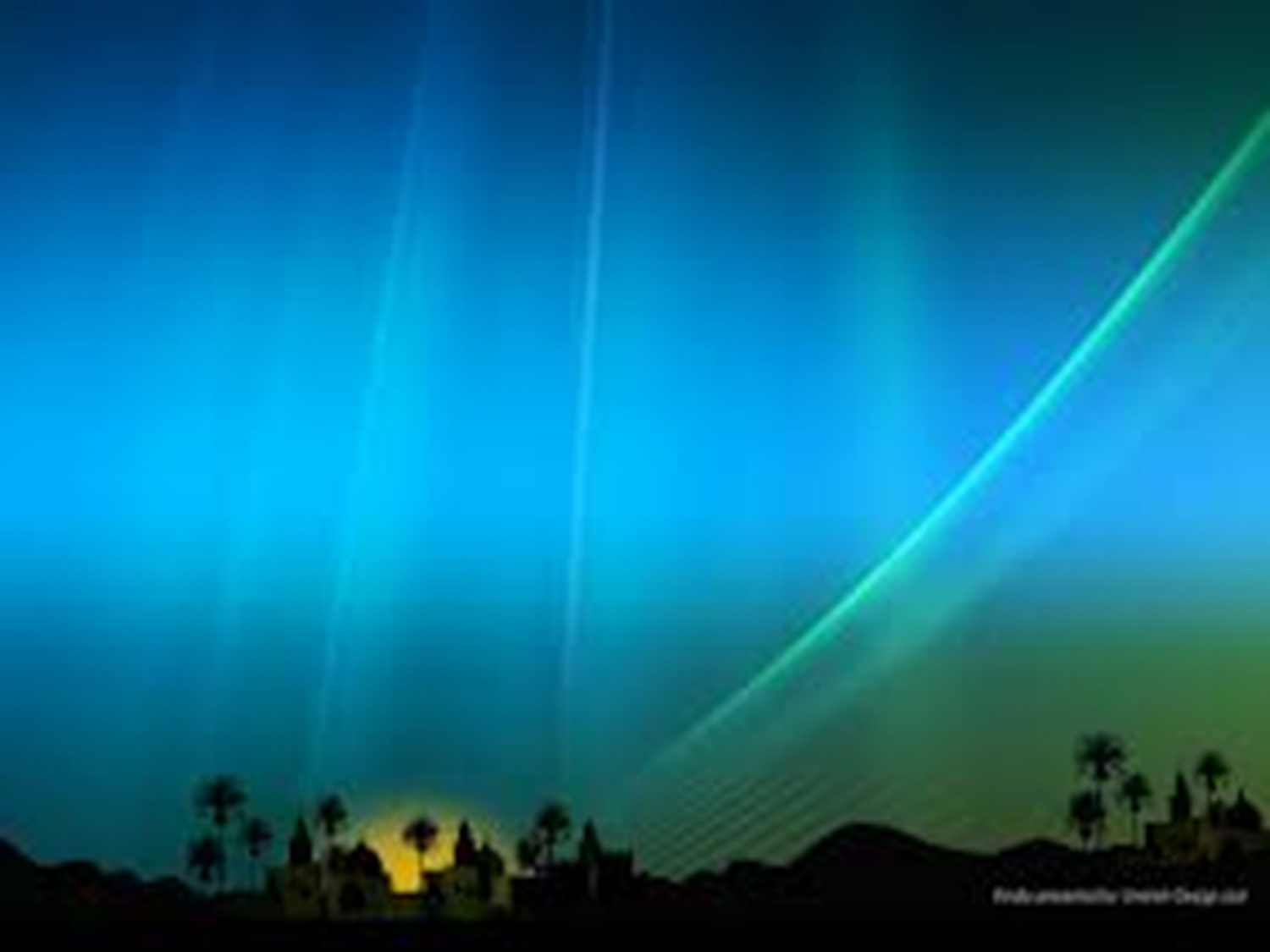 Marilah bersama-sama kita meraikan Aidiladha sebagai hari raya umat Islam dengan penuh penghayatan dan pengisian yang lebih sempurna
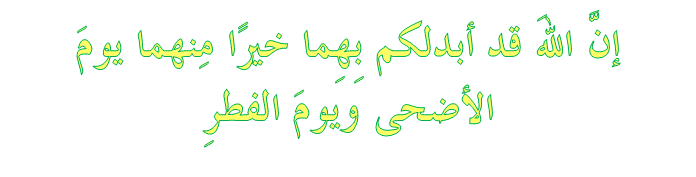 Sesungguhnya Allah telah menggantikan dengan hari yang lebih baik daripada dua hari itu bagi kamu iaitu Aidilfitri dan Adiladha
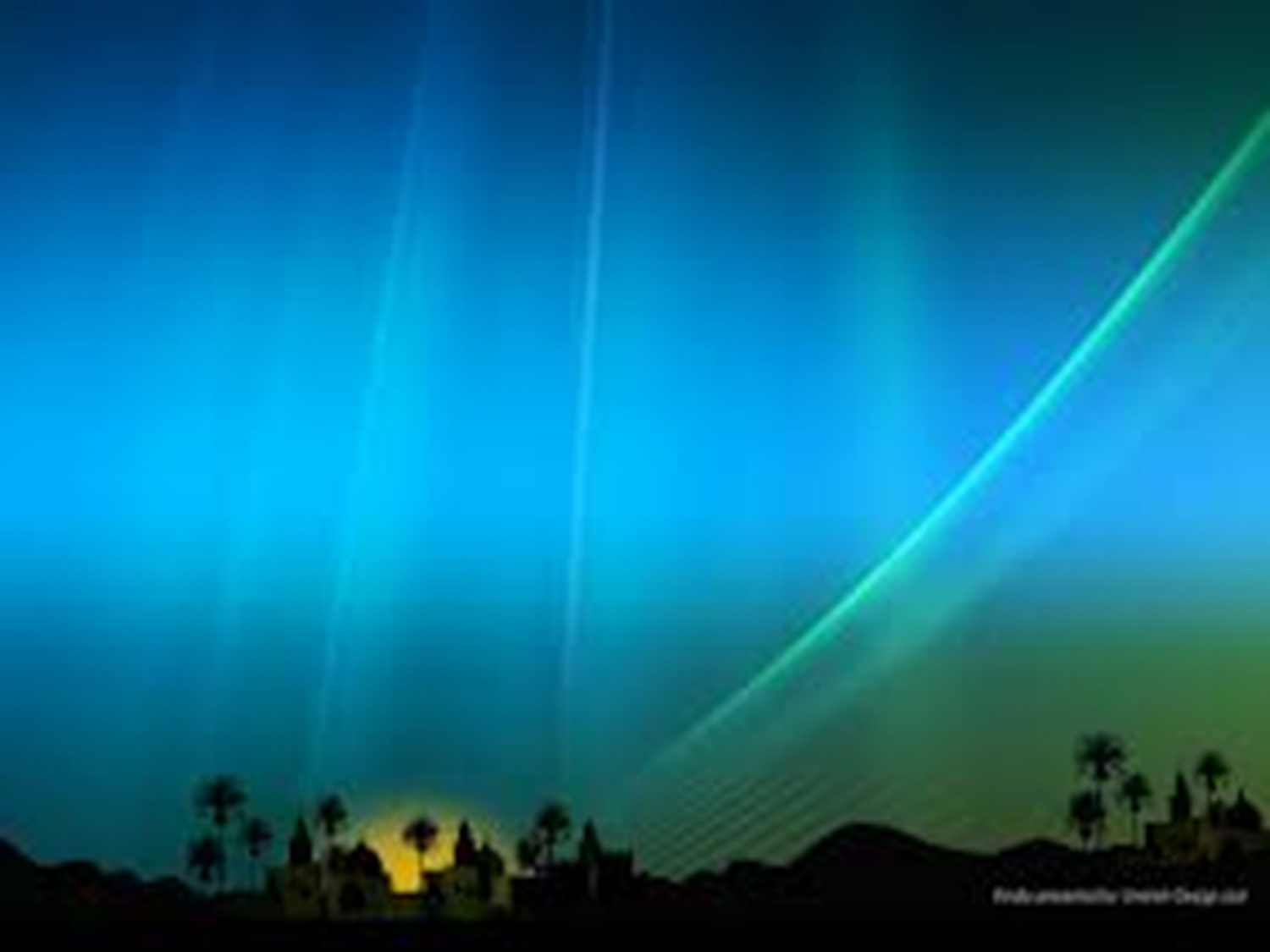 Kesimpulan Khutbah
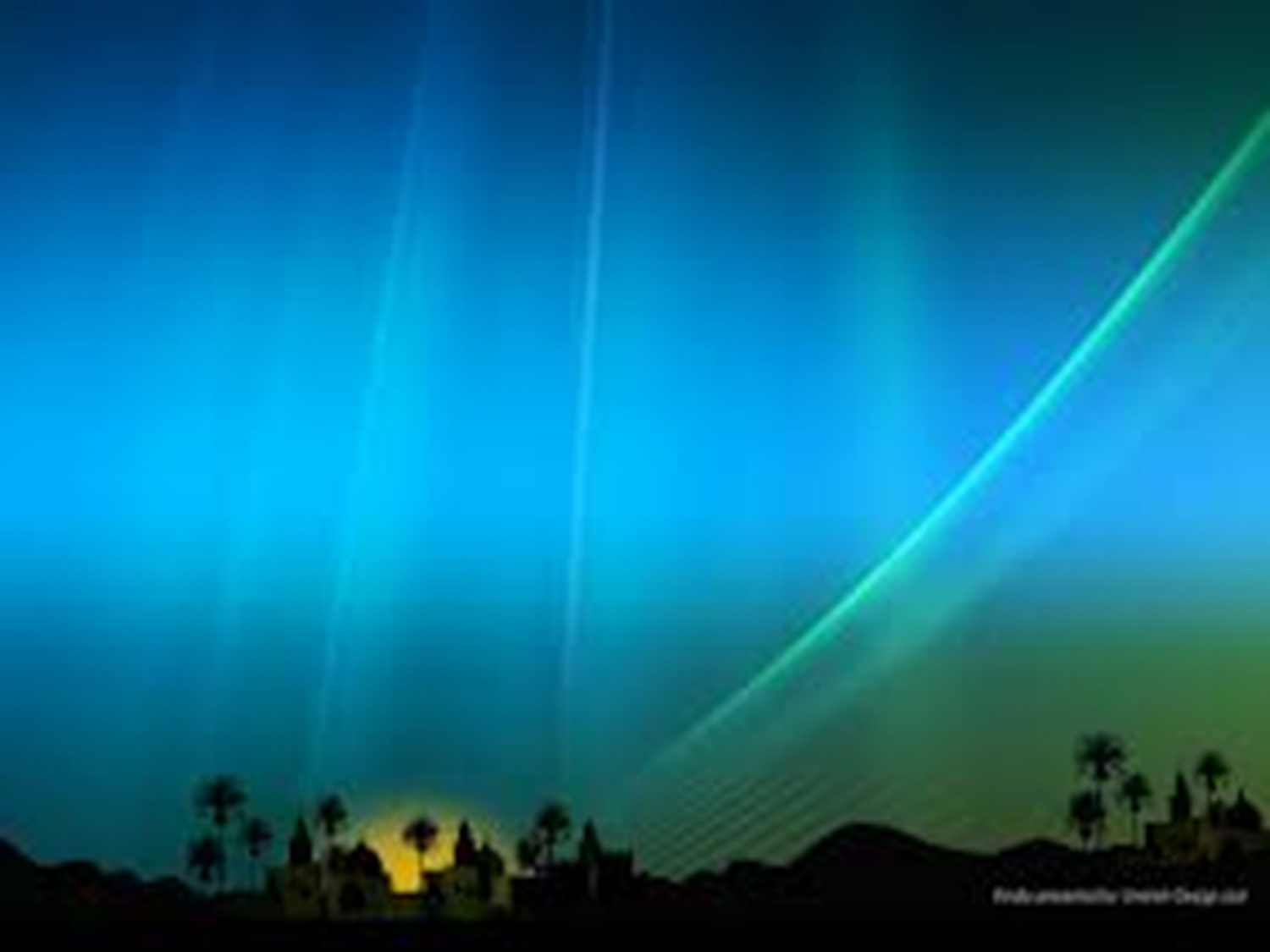 Firman Allah SWT
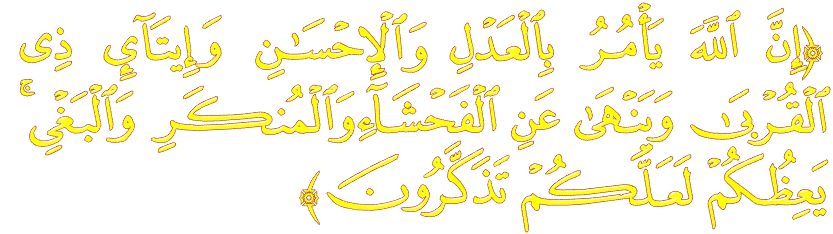 Maksudnya: 
“Sesungguhnya Allah menyuruh berlaku adil, berbuat baik (ihsan) dan memberi bantuan kepada kaum kerabat; dan melarang daripada melakukan perbuatan mungkar dan kezaliman. Ia mengajar kamu supaya kamu mengambil peringatan.”
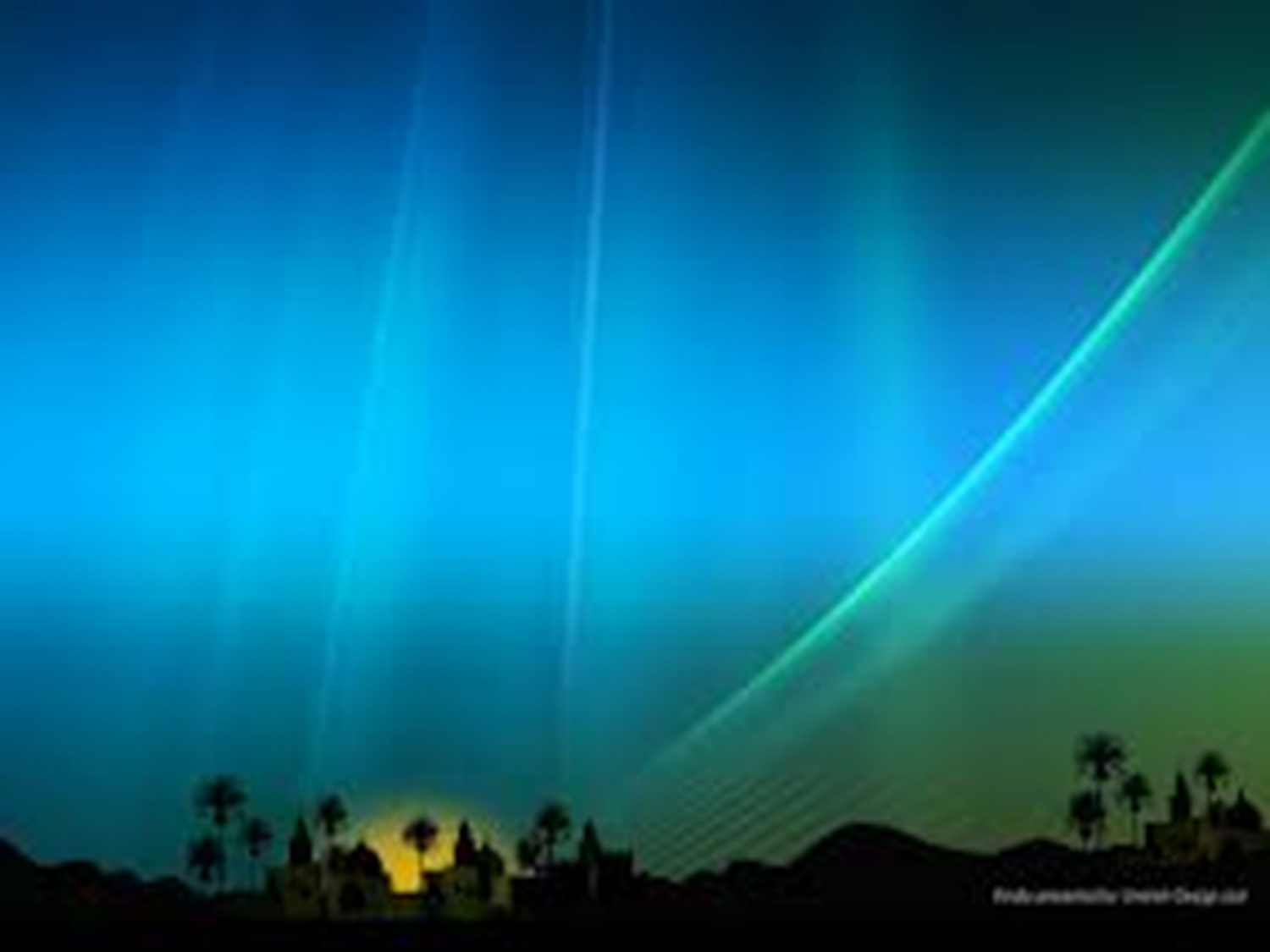 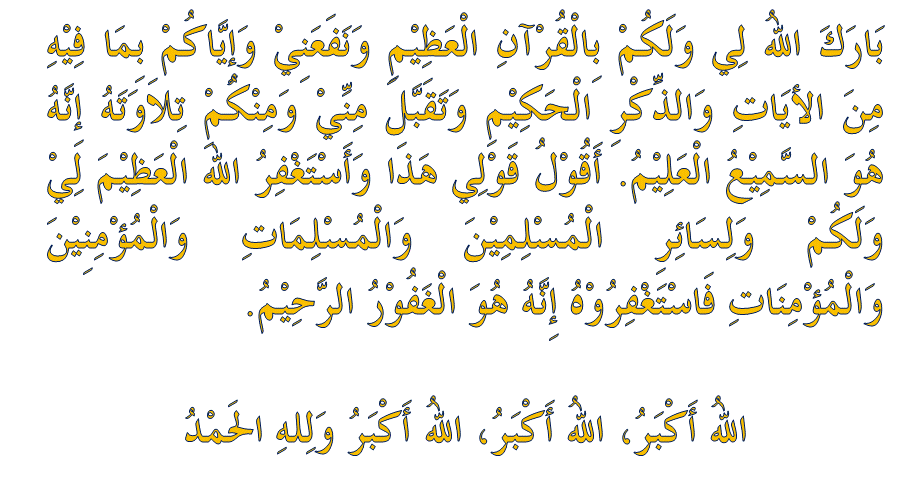 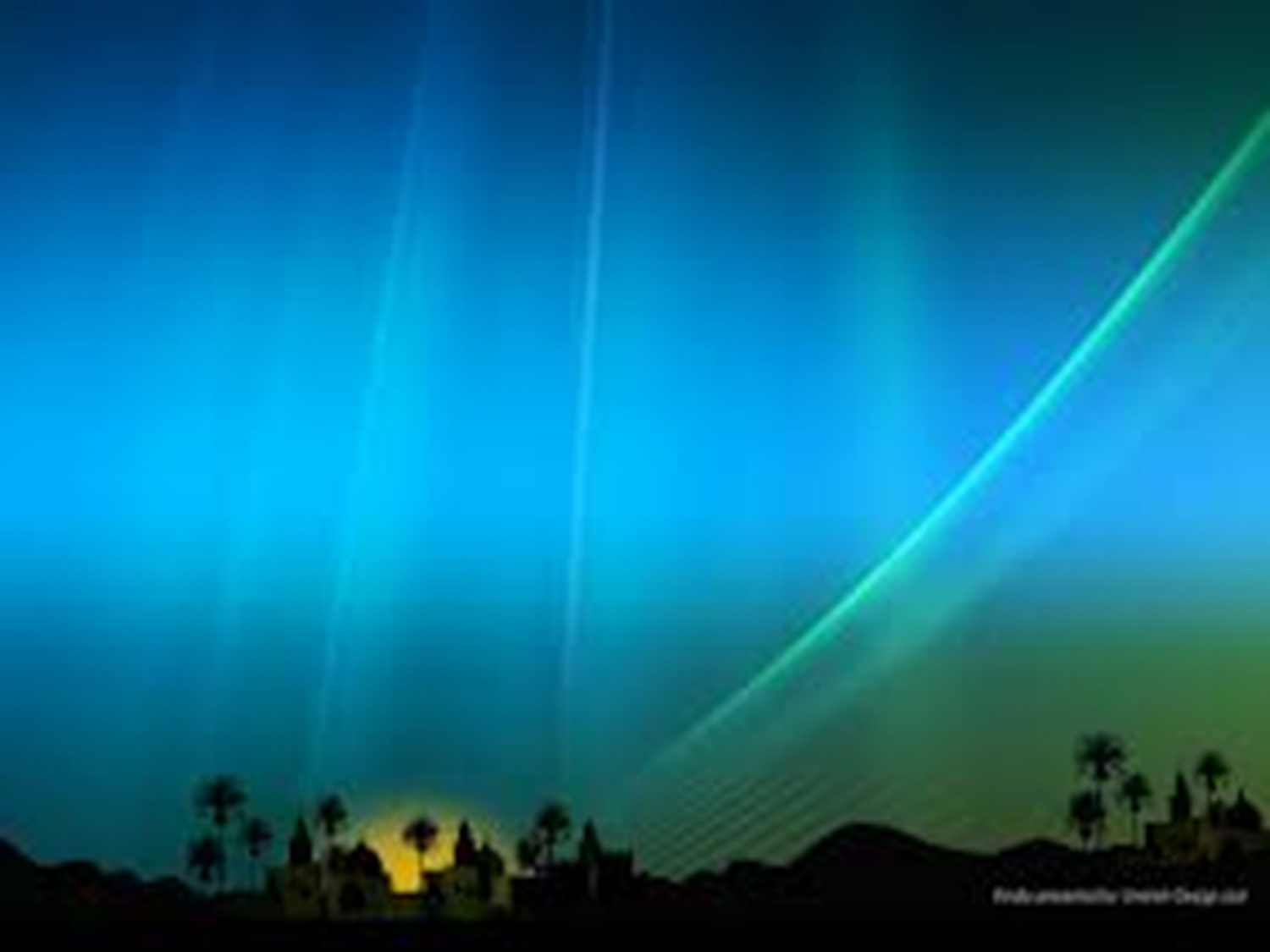 KHUTBAH KEDUA
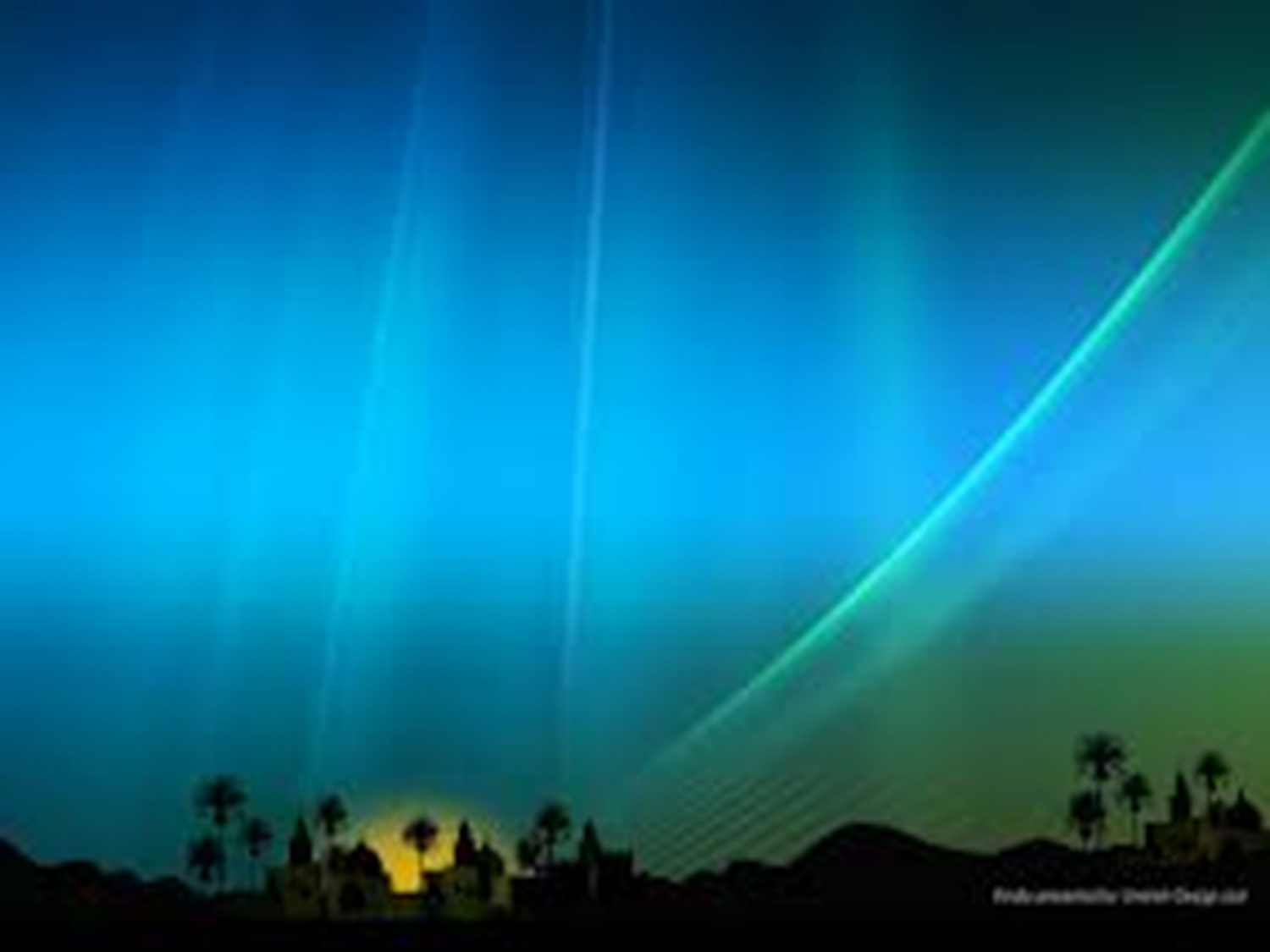 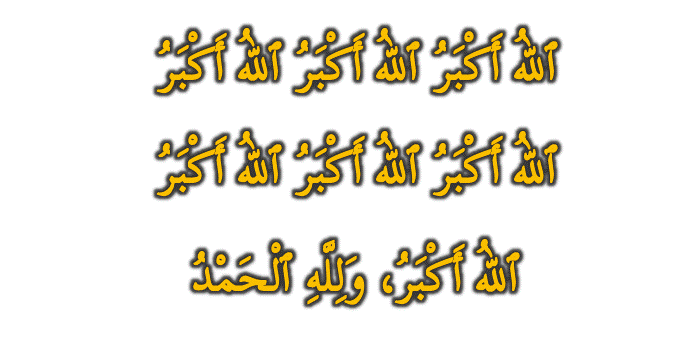 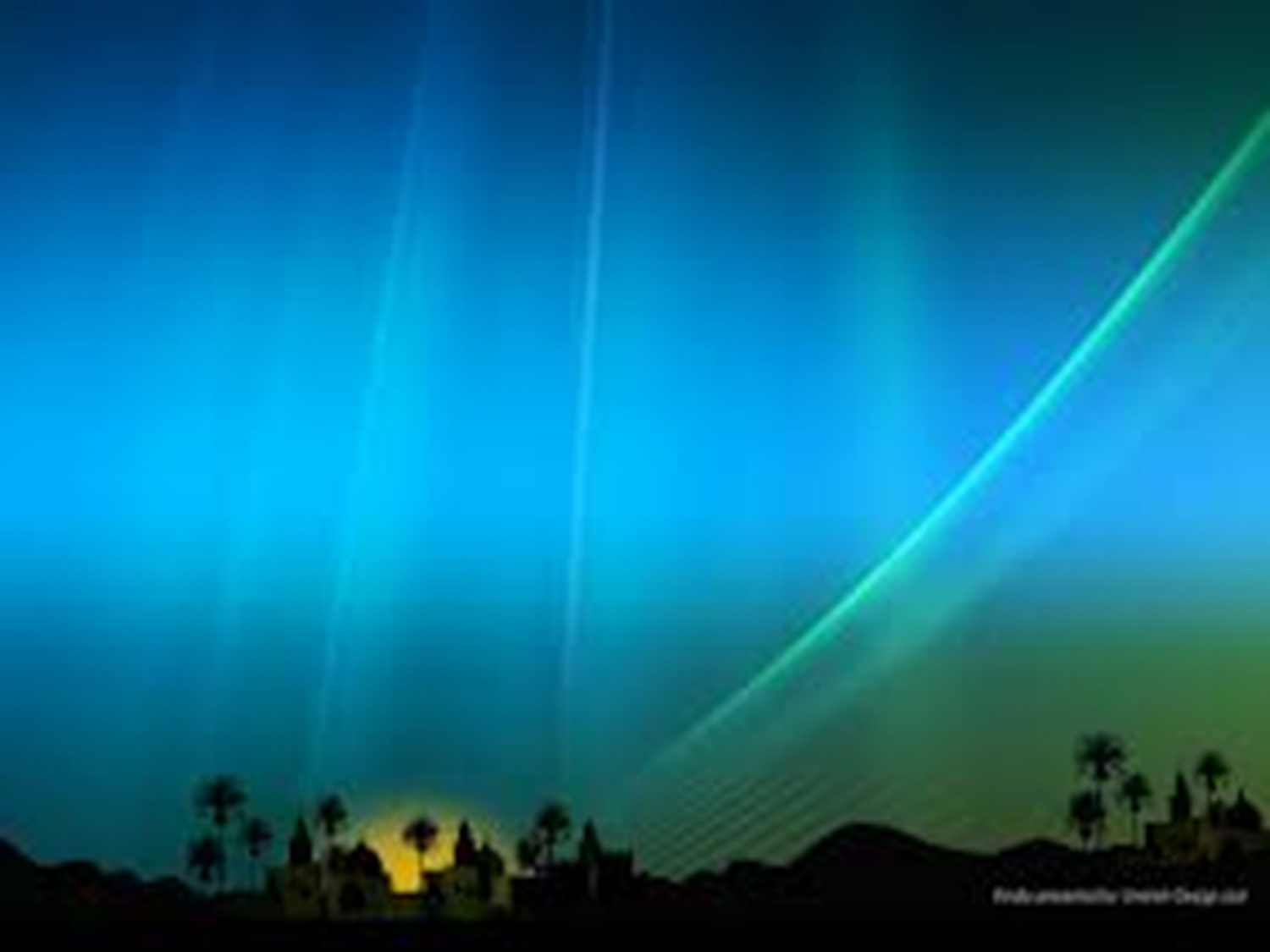 marilah kita mensyukuri nikmat Iman dan Islam yang telah dikurniakan kepada kita
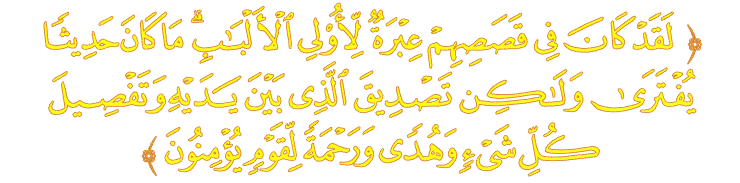 Maksudnya: 
“Demi sesungguhnya, kisah Nabi-nabi itu mendatangkan iktibar bagi orang yang mempunyai akal fikiran. Bukanlah ia suatu cerita yang dibuat-buat, tetapi ia mengesahkan apa yang tersebut dalam Kitab-kitab sebelumnya, dan sebagai keterangan yang menjelaskan tiap-tiap sesuatu, serta menjadi petunjuk dan rahmat bagi kaum yang beriman.”
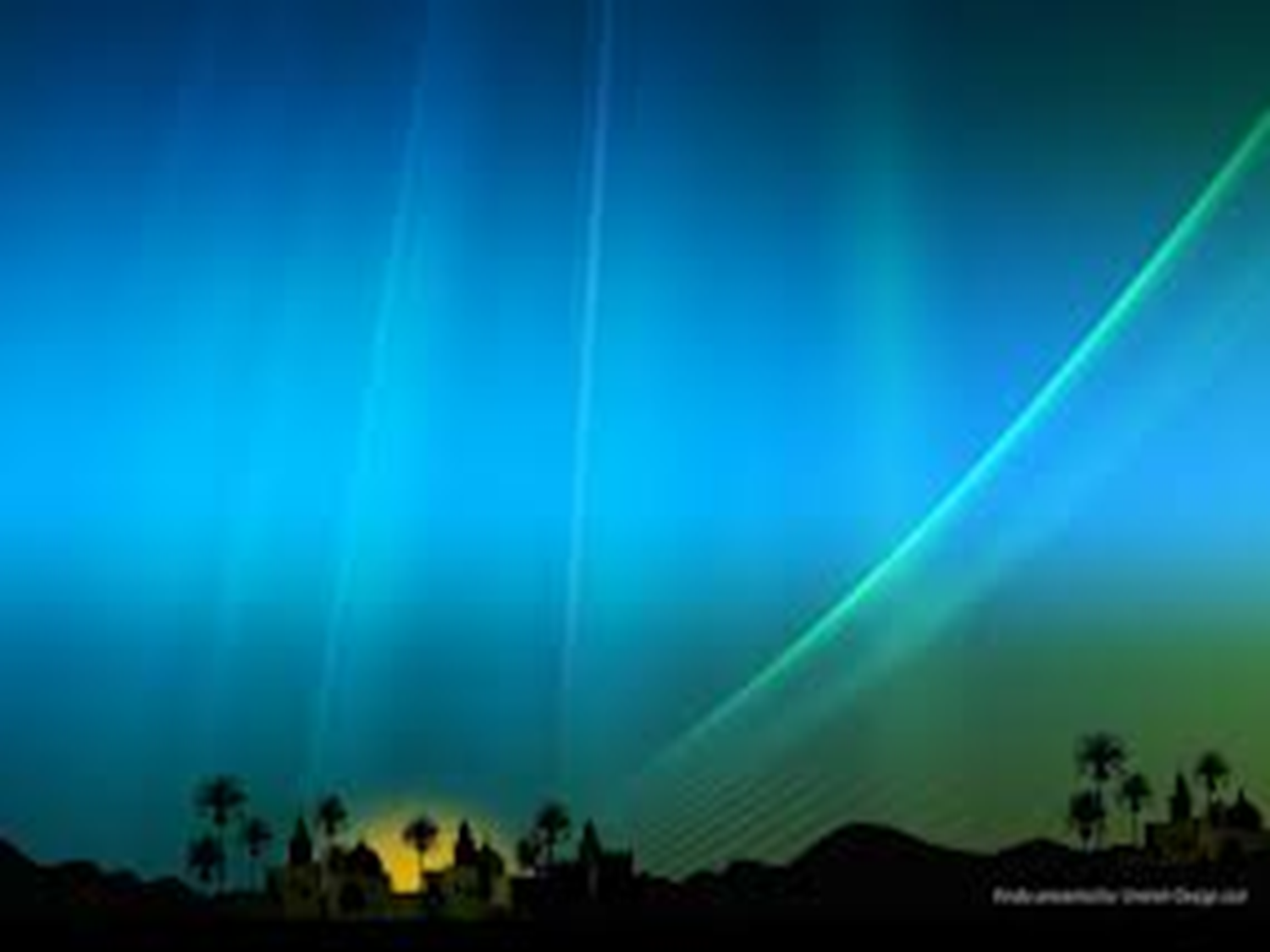 Umat Islam yang berkemampuan menjalankan ibadah korban sebagai mendekatkan diri kepada Allah
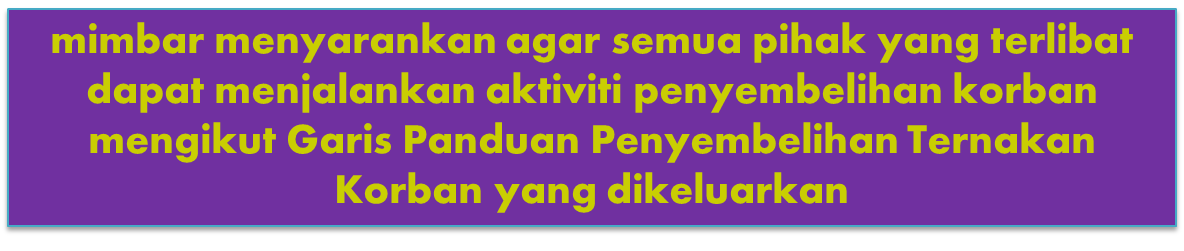 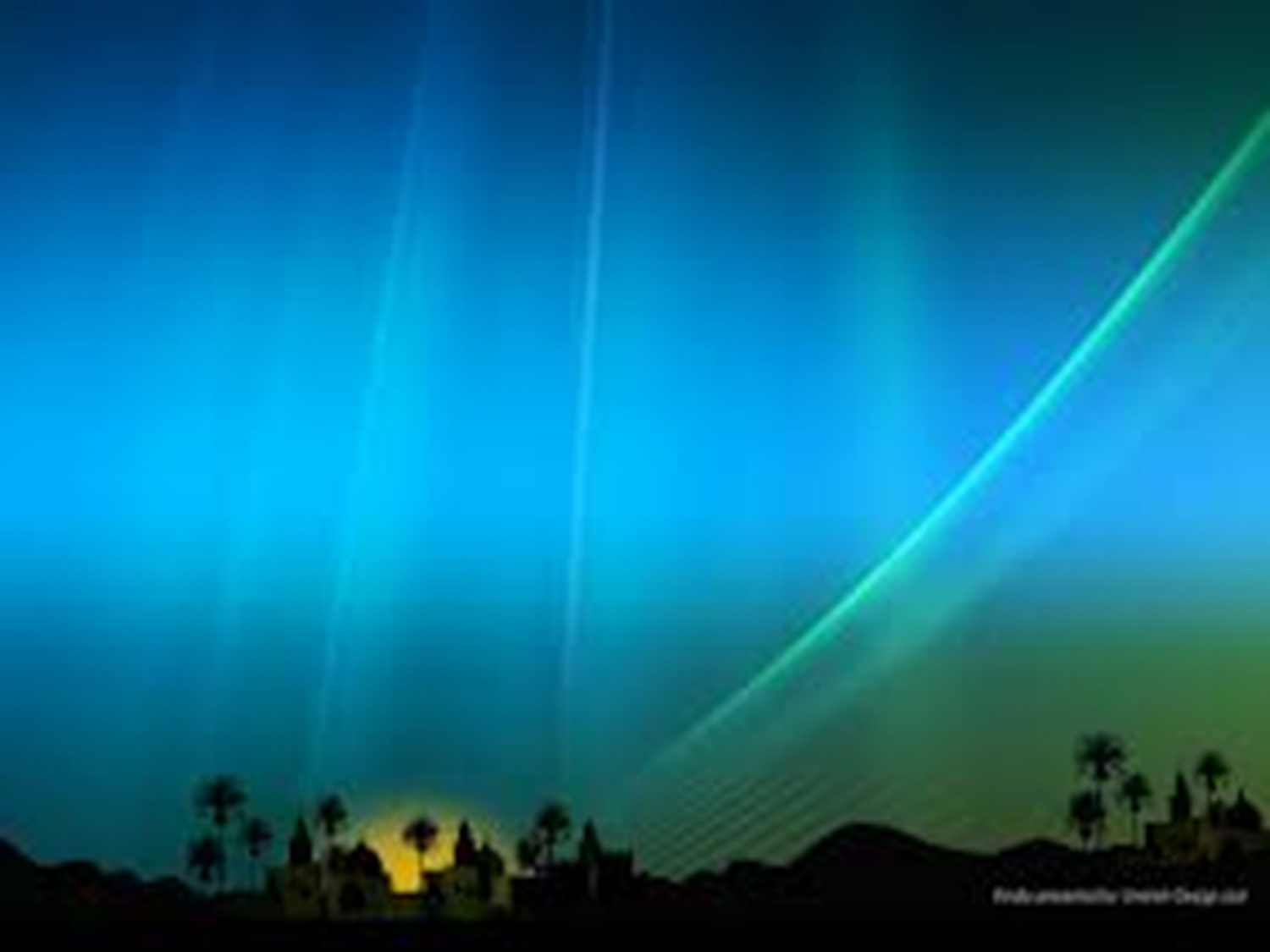 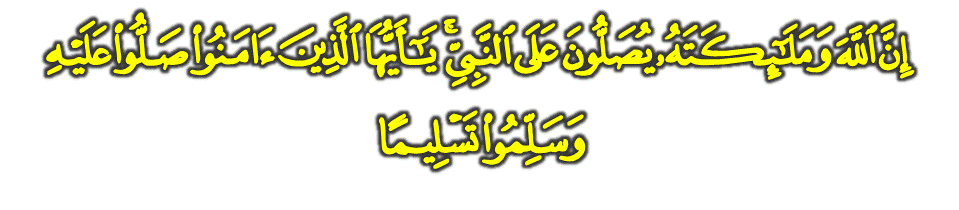 Sesungguhnya Allah SWT dan Malaikat-Nya berselawat kepada Nabi; wahai orang yang beriman, berselawatlah kamu kepadanya serta mohonkanlah kesejahteraan dengan sepenuh penghormatan
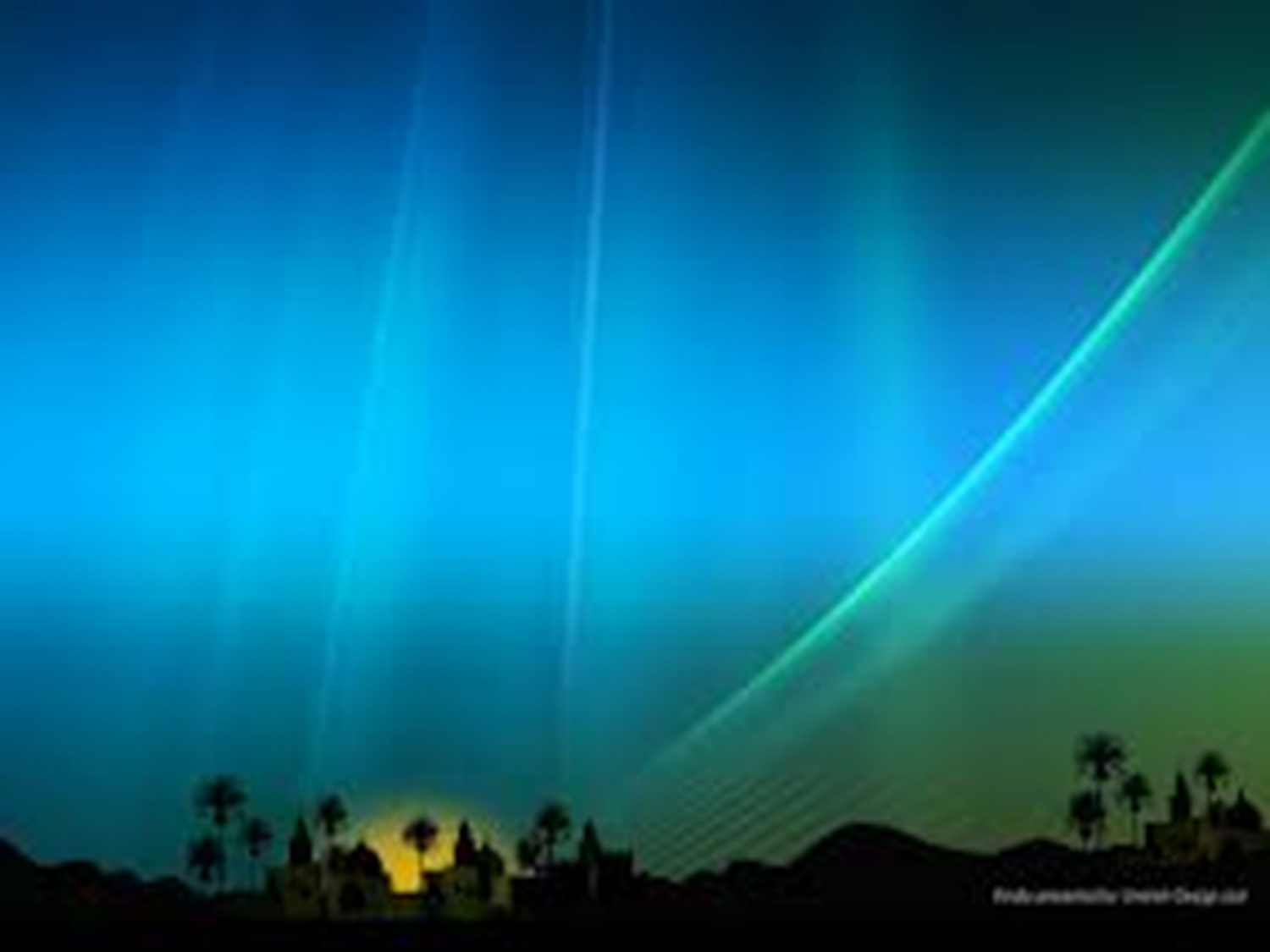 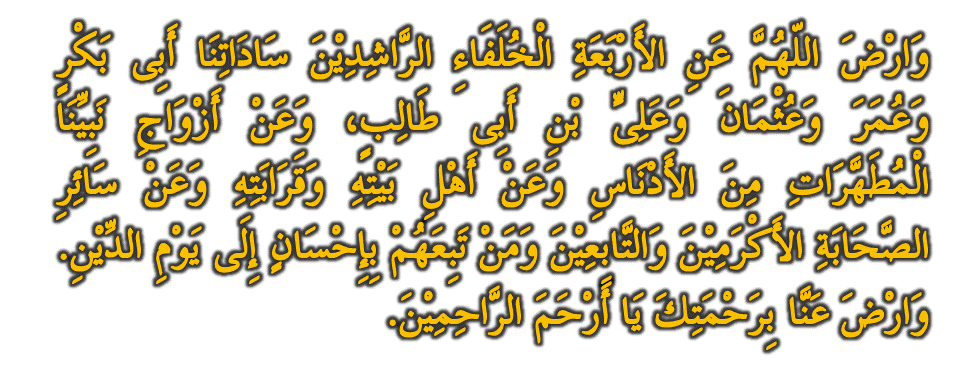 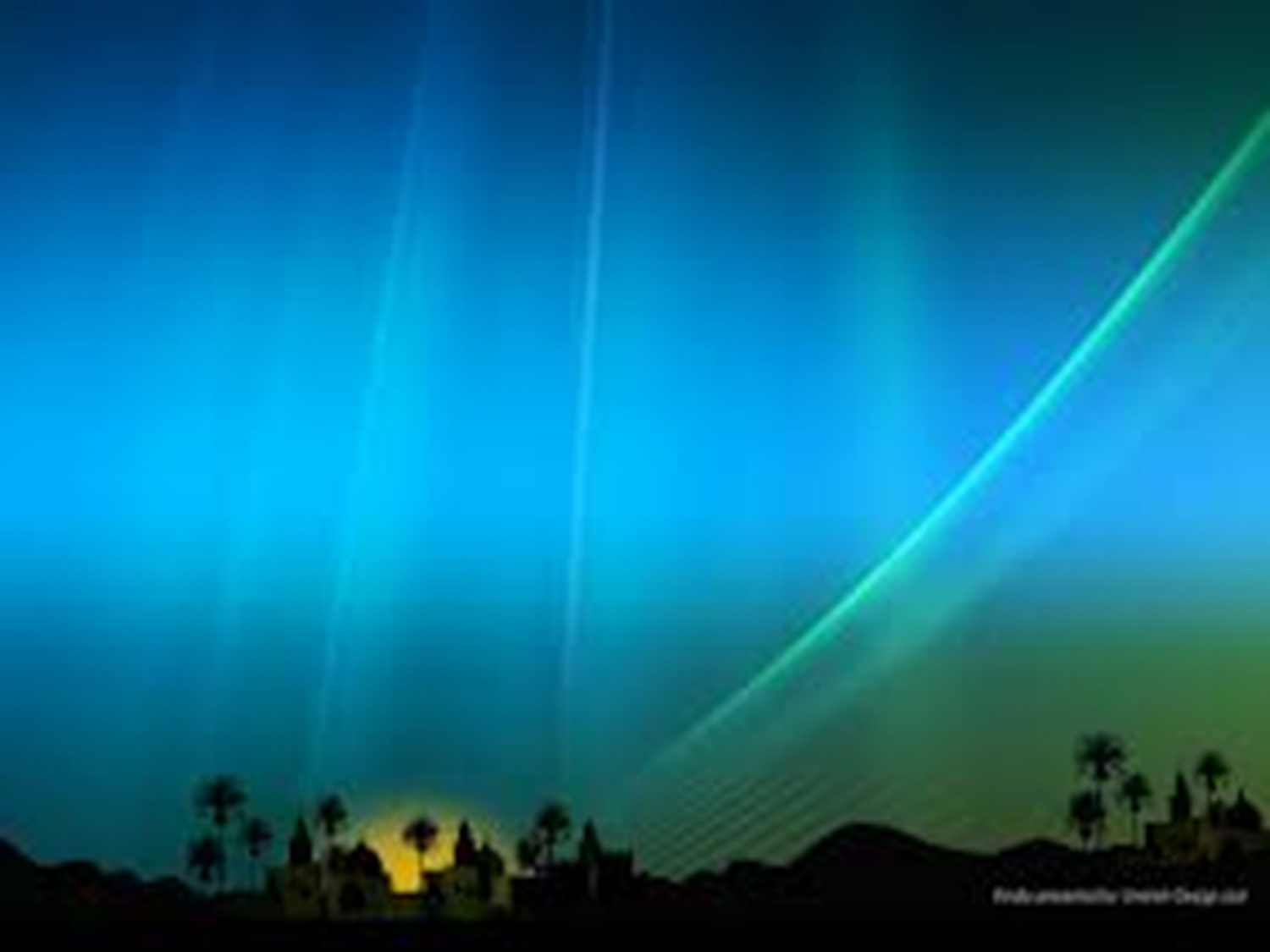 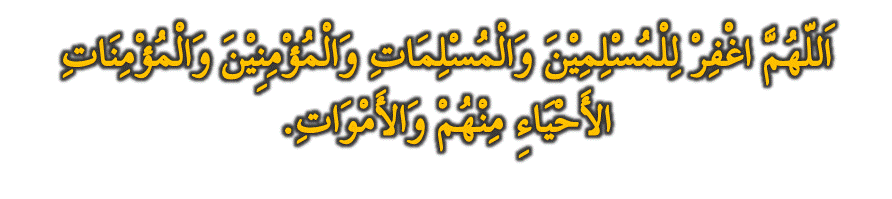 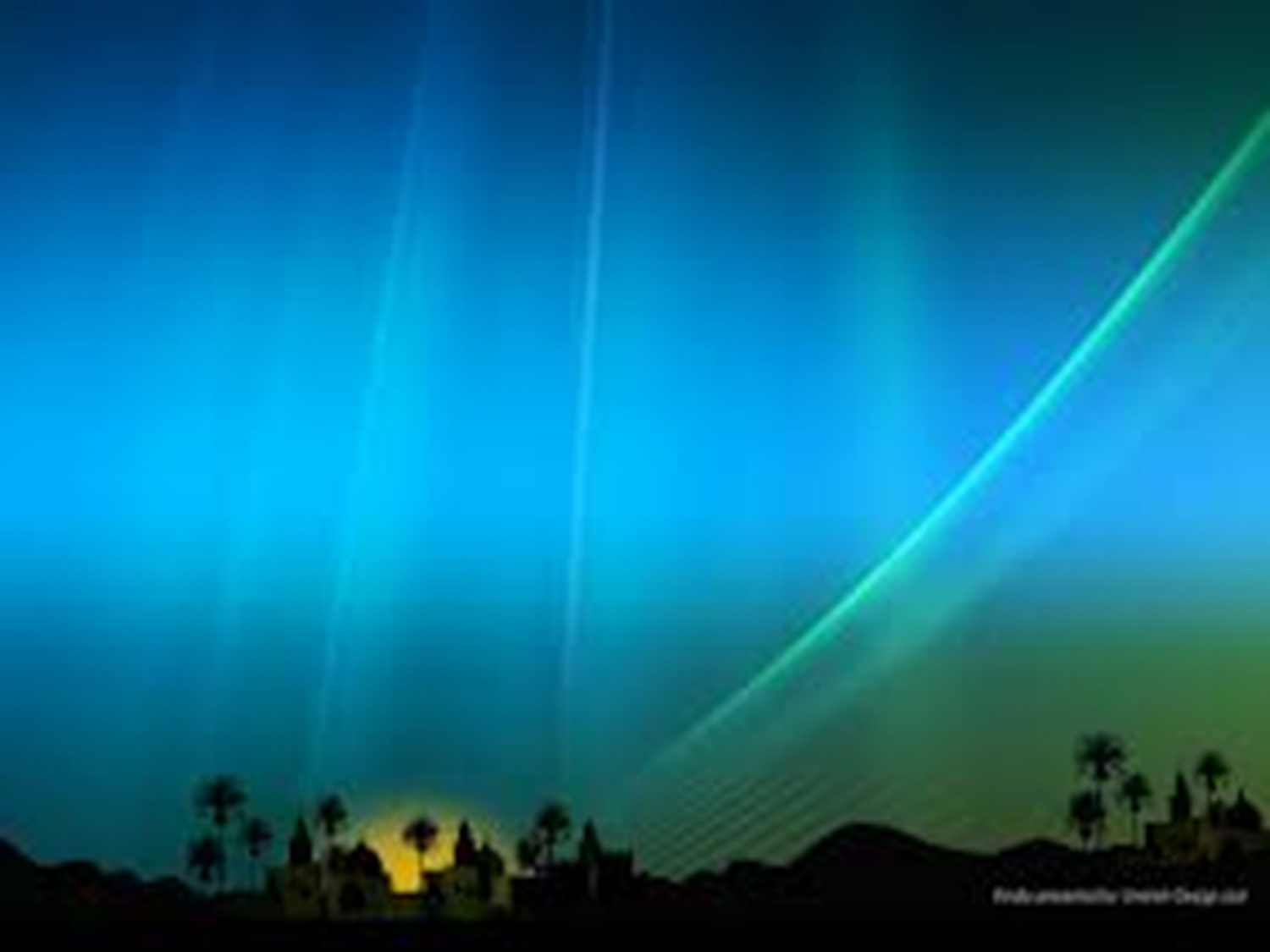 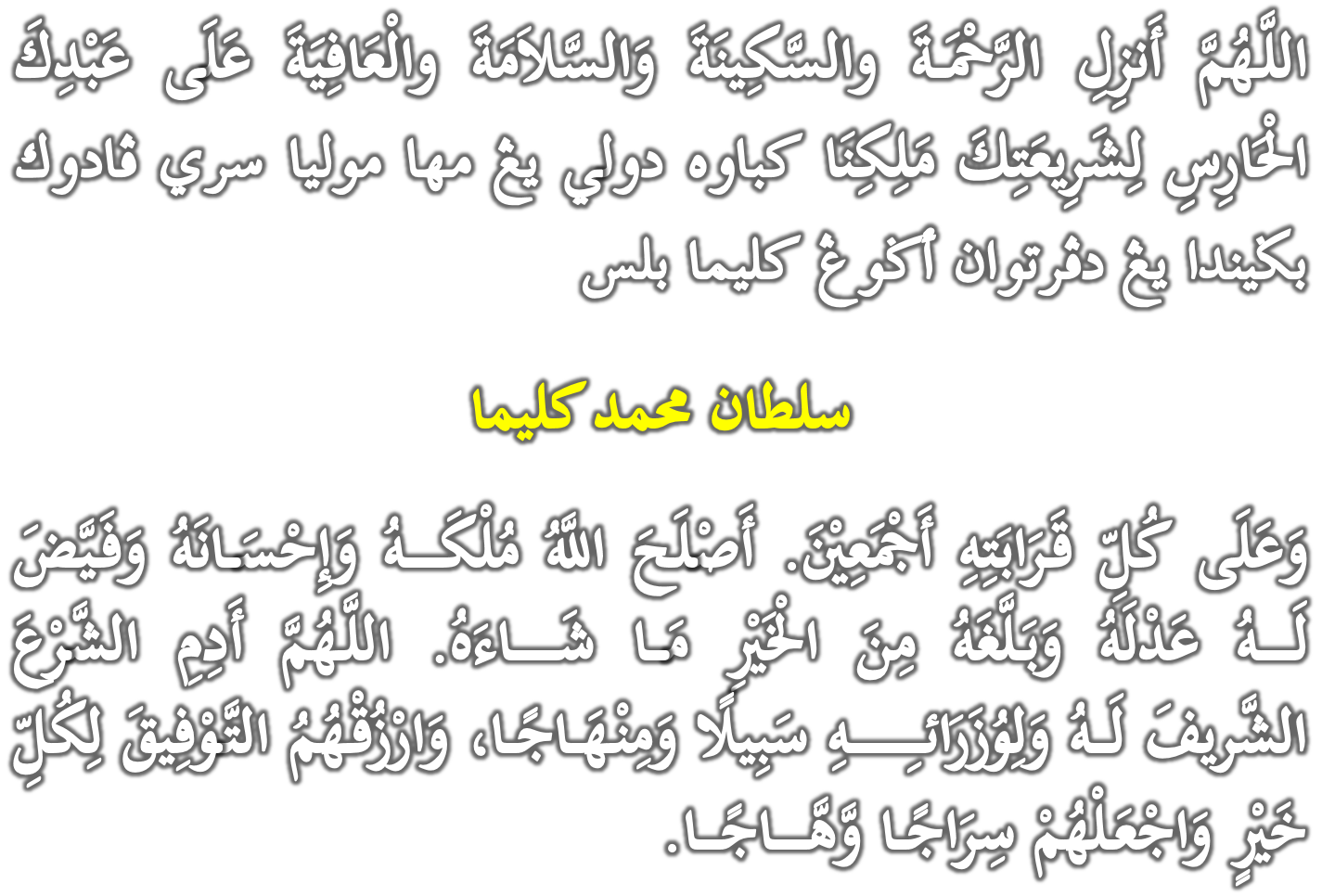 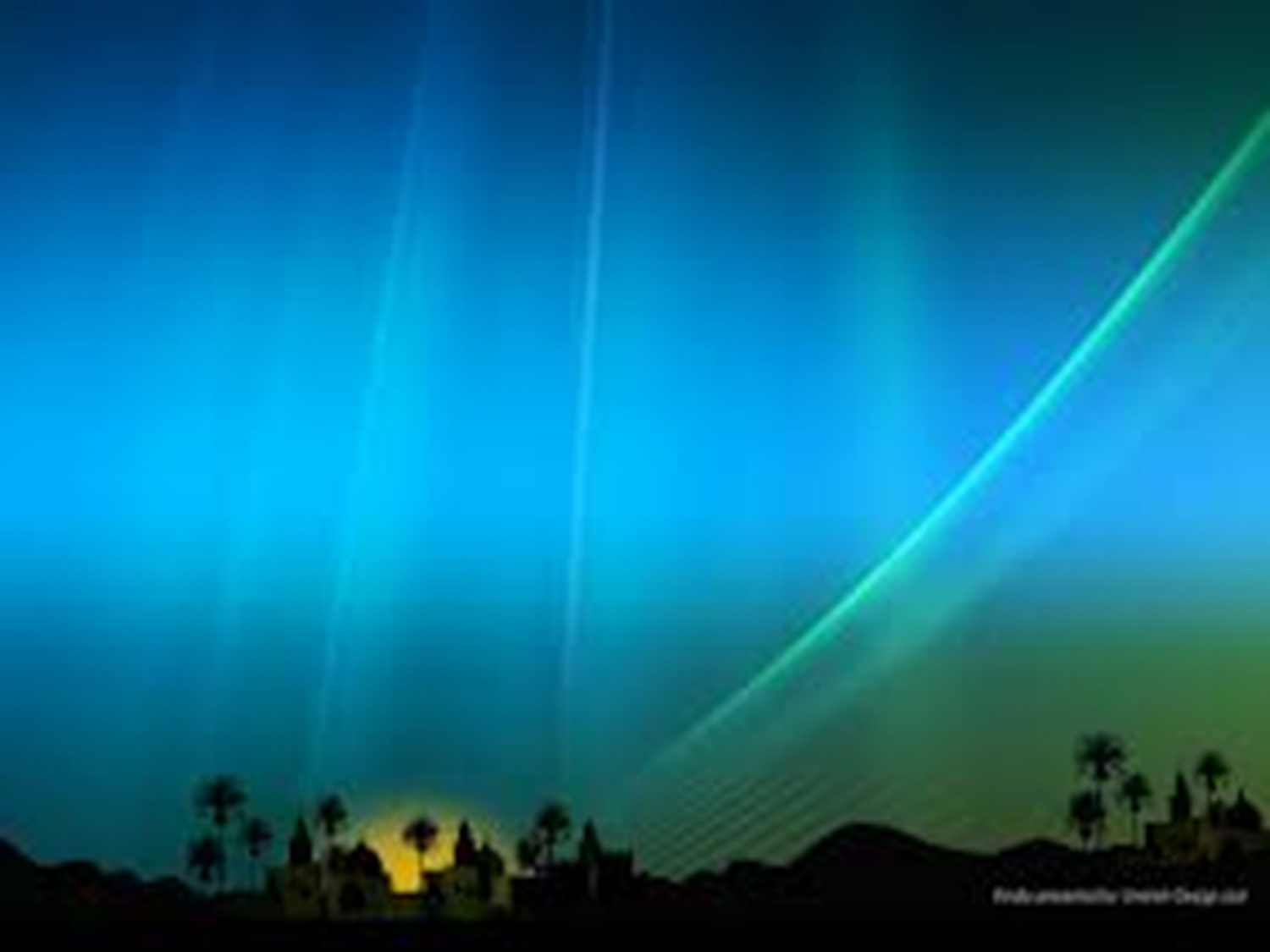 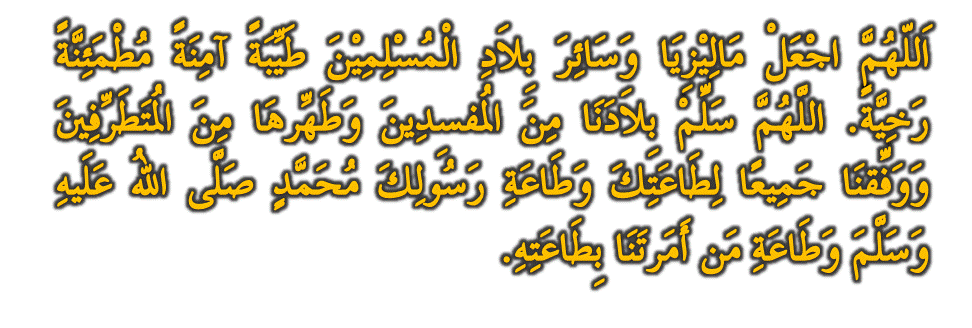 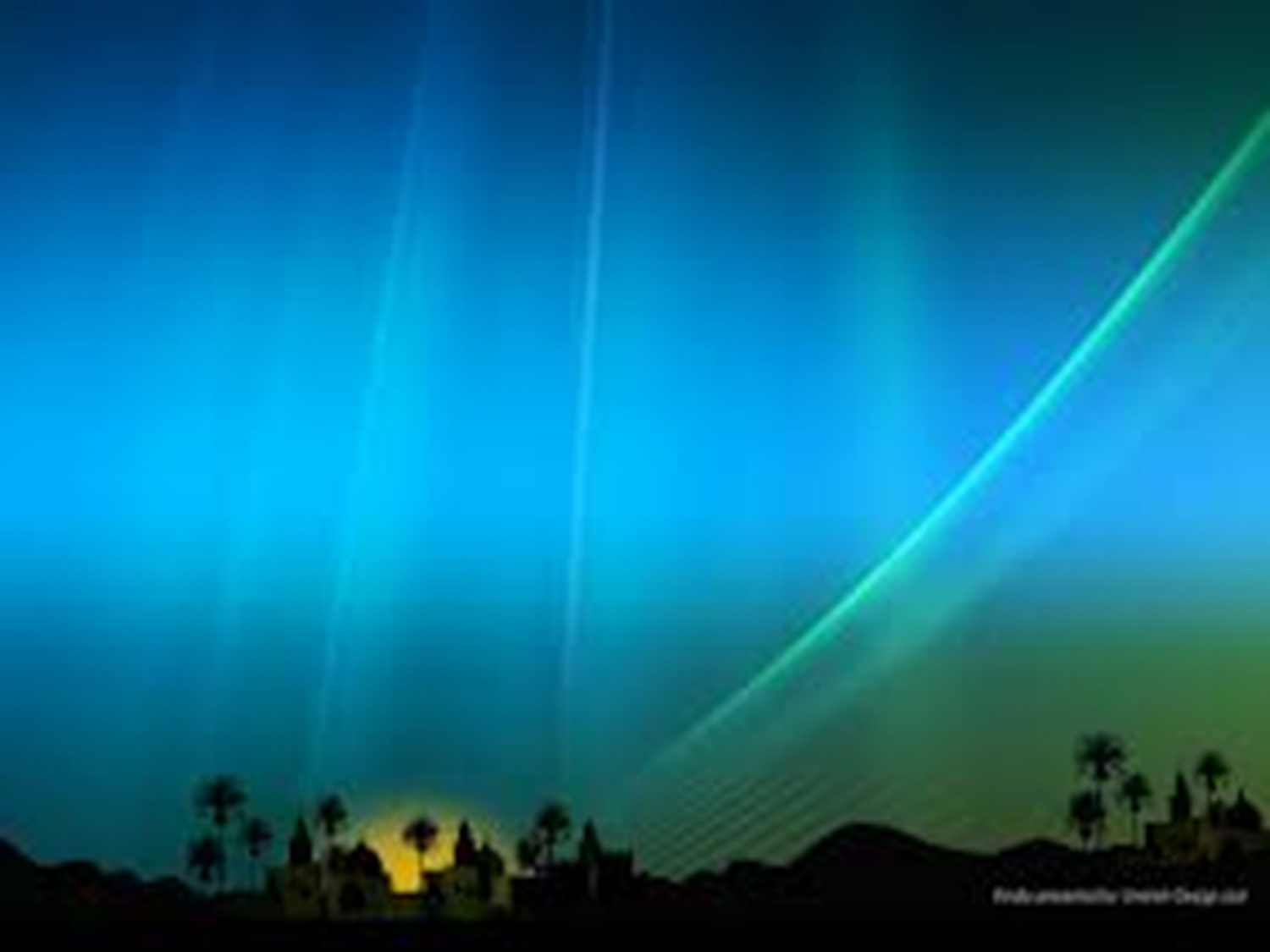 اَللَّهُمَّ أَعِزَّ الاِسْلامَ وَالْمُسْلِمِيْنَ، وَأَذِلَّ الشِّرْكَ وَالْمُشْرِكِيْنَ، وَدَمِّرْ أَعْدَائِكَ أَعْدَاءَ الدِّيْنَ، اَللَّهُمَّ أَهْلِكِ الْكَفَرَةَ وَالطُّغَاةَ وَالظَّالِمِيْنَ يَا رَبَّ الْعَالَمِيْن، اَللَّهُمَّ انْصُرْ إِخْوَانَنَا فِي كُلِّ مَكَان، وَانْصُرْهُمْ عَلَى عَدُوِّكَ وَعَلَى عَدُوِّهِمْ ْ، اَللَّهُمَّ اجْمَعْ كَلِمَتَهُمْ، وَوَحِّدْ صُفُوْفَهُمْ، يَا رَبَّ الْعَالَمِيْنَ.
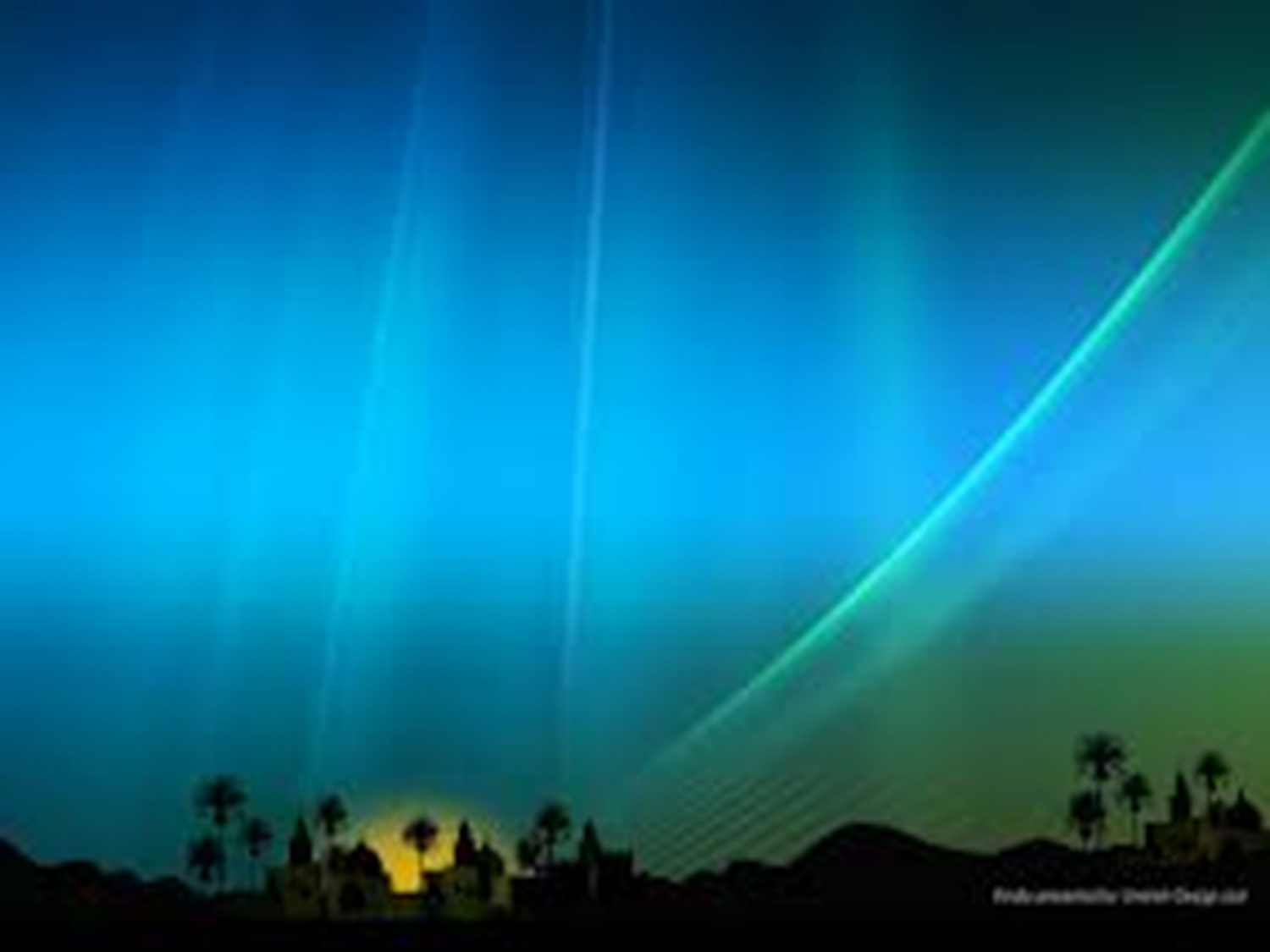 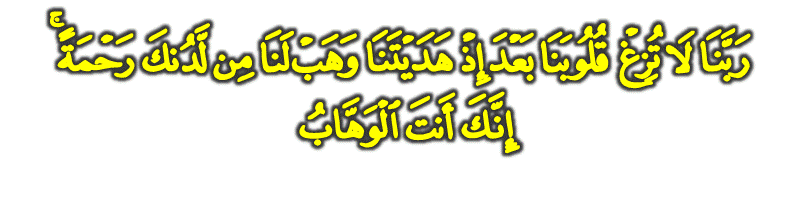 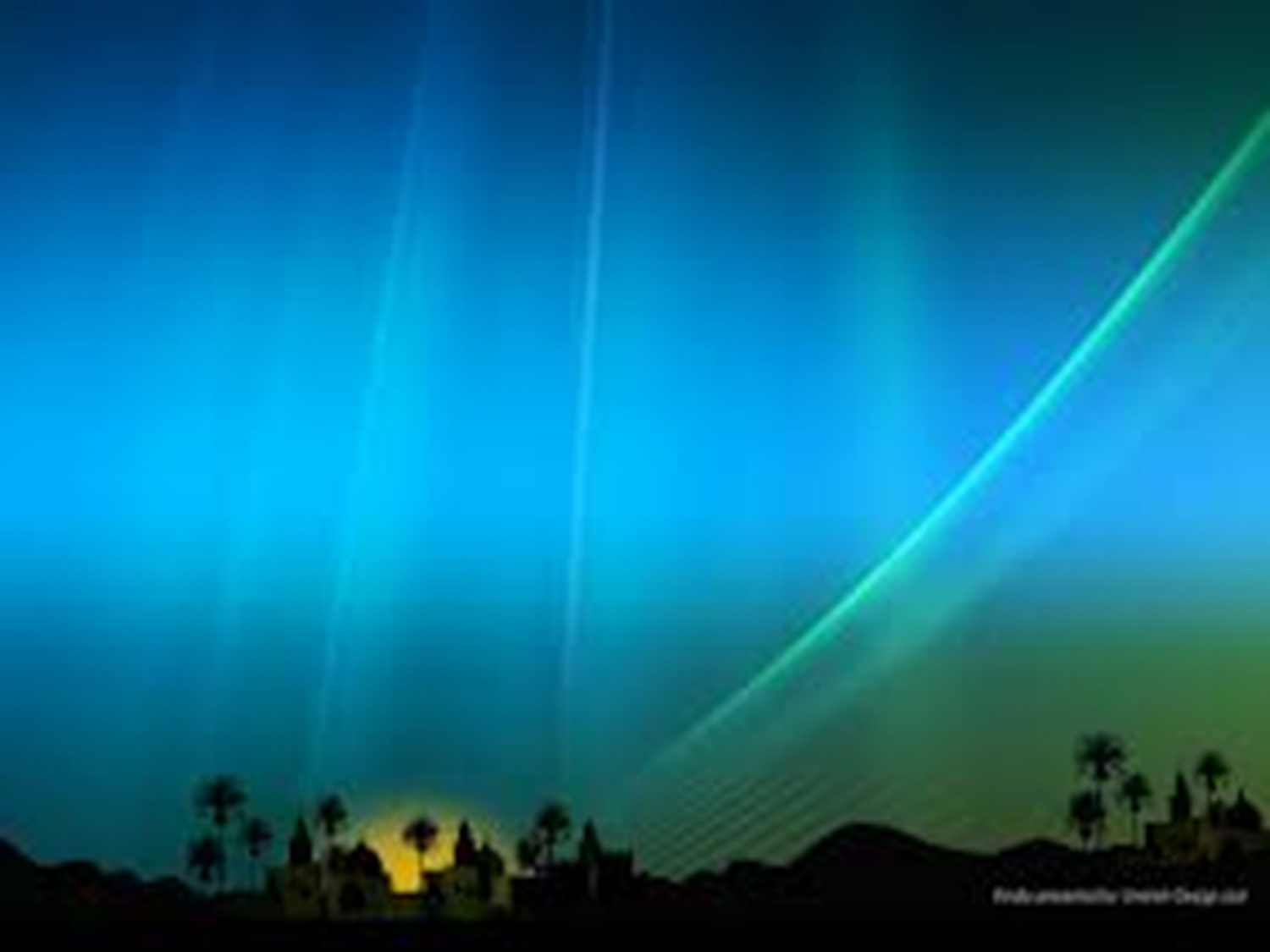 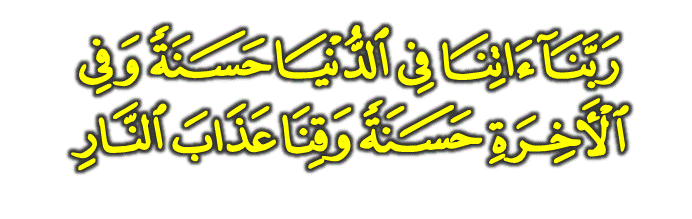 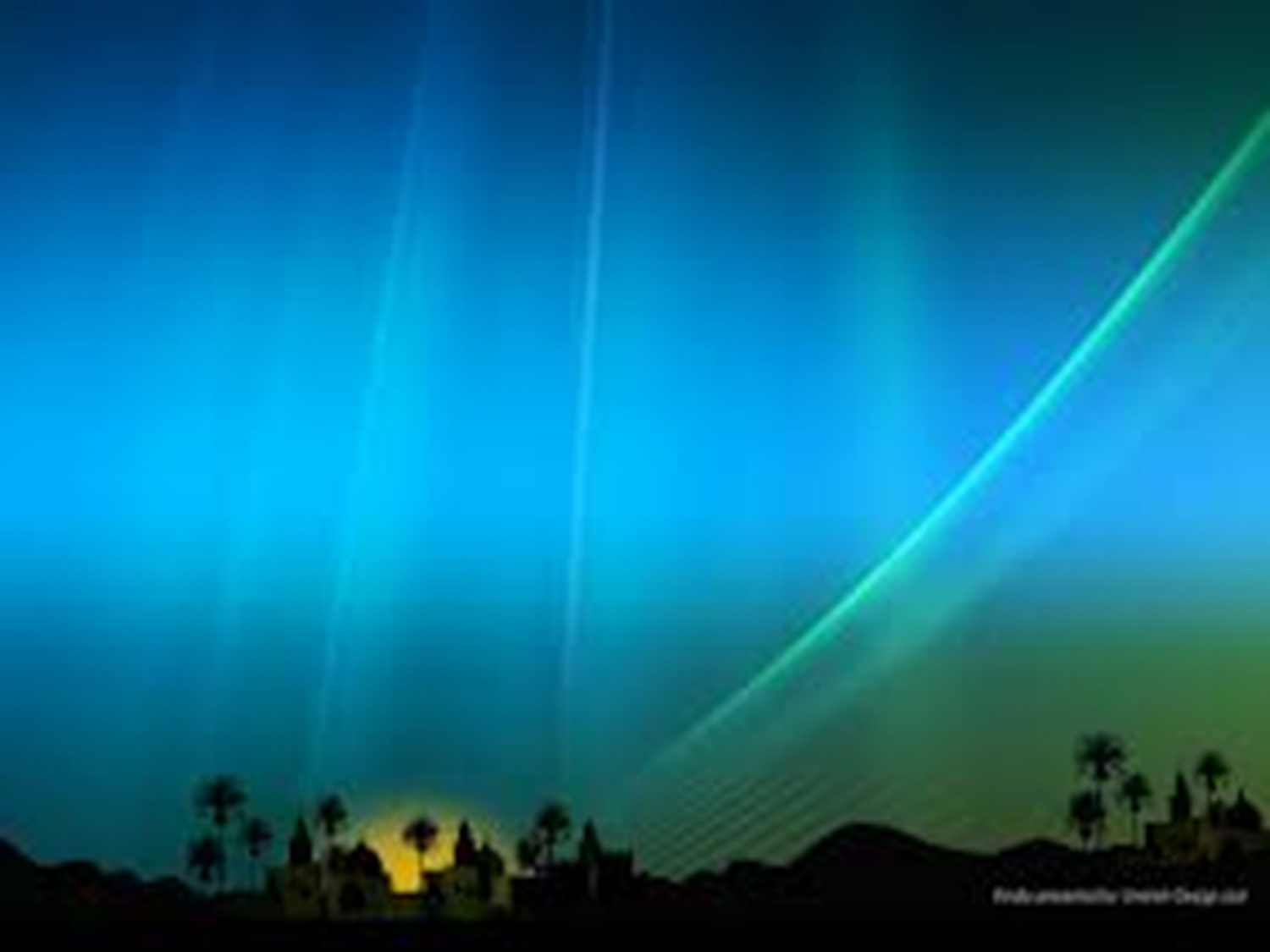 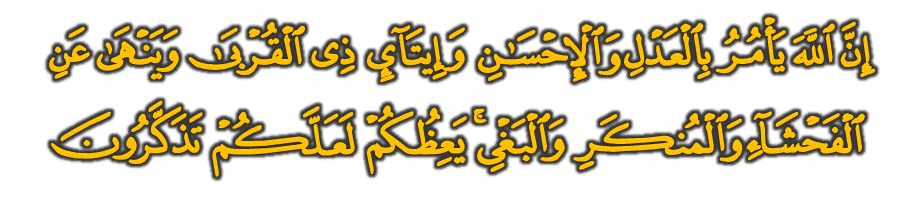 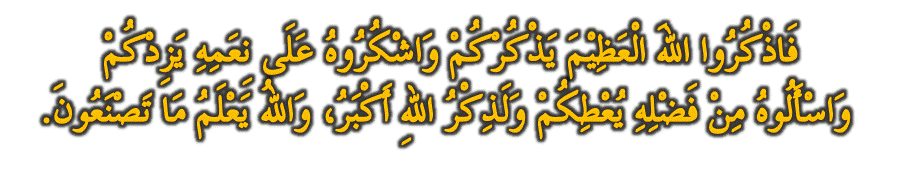